コロナウイルス文献情報：感染しやすい臓器編
(拡散自由)
2020年4月13日

新型コロナウイルス（COVID-19）に関する医学論文を紹介します。
3月初めから150本ほどの文献について翻訳とコメントを付けた中から、分野別に抜粋版を作りました。
各論文の結論と私のコメントであれこれの治療や対策を推奨している場合もありますが、確定的なものではありません。あくまでも参考としてください。実際に原典をお読みいただき、御判断くだされば幸いです。特に、薬物治療については、特定の薬品の臨床使用を推奨するものではありませんので、ご留意ください。
松崎道幸
道北勤医協　旭川北医院
新型コロナが感染しやすい臓器、その仕組み、症状など
パンデミックの始まりの段階で、COVID-19（新型コロナウイルス）に感染した方の症状や組織検査などから、肺、心臓、腸などに感染しやすいことが分かりました。
1/2
COVID-19感染症に関する現時点のレビュー
Wang LS（華中科技大学同济医院）, Wang YR, Ye DW, Liu QQ. A review of the 2019 Novel Coronavirus (COVID-19) based on current evidence [published online ahead of print, 2020 Mar 19]. Int J Antimicrob Agents. 2020;105948.

【臨床症状部分の要旨】
…COVID-19は潜伏期3日(中央値)の急性ウイルス性感染をヒトにもたらす。潜伏期間が2～10日のSARSと似ている。成人には、発熱(87.9%)、咳(67.7%)、倦怠感(38.1%)などの著明な症状をもたらす。下痢(3.7%)、嘔吐(5.0%)は稀である。これらは他の種類のコロナウイルスと類似している。発病時に呼吸困難を呈する患者も多い。これはCOVID-19感染からわずか9日でARDSが発症するという進展の速さによる。そのうえ、重症例では、ARDSのほかに、急性心筋傷害と他の感染症の合併が多い。COVID-19感染は肺以外の臓器に障害をもたらすことが分かっている。COVID-19感染214症例中78例(36.4%)に神経学的異常が見られた。また、COVID-19感染者では眼球表面への感染も確認され、涙液からCOVID-19のRNAが検出されている。不整脈、急性心筋傷害、腎不全、肝機能障害(50.7%)を呈する患者もいる。中等度の小滴性脂肪沈着の観察された肺炎患者の例も報告されている。また、胃、十二指腸、直腸粘膜の組織検査でCOVID-19が検出されている。
2/2
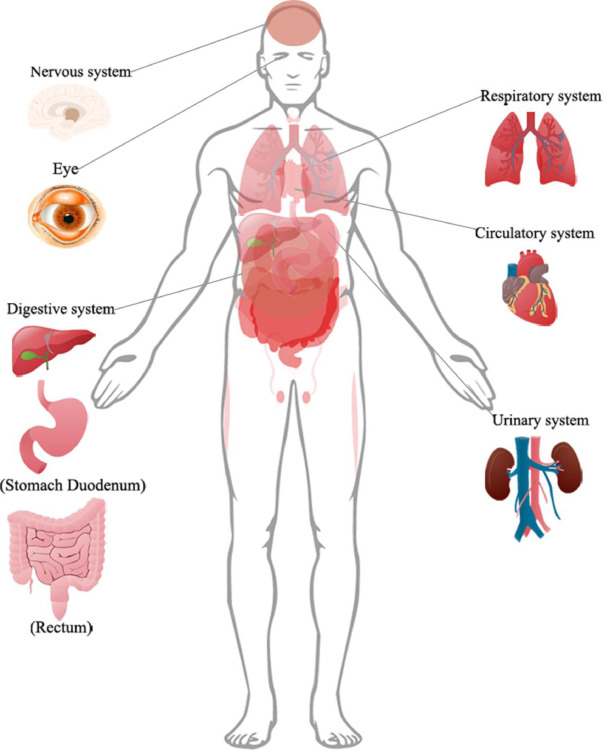 COVID-19のターゲット臓器
その後、COVID-19がアンジオテンシン変換酵素Ⅱ（ACE2）という受容体から侵入することが分かったため、体のどの部分にACE2があるかが検査されました。
1/2
COVID-19に感染しやすい臓器がsingle-cell RNA sequencingによるACE2受容体発現解析で明らかになった

Zou X, Chen K, Zou J, Han P, Hao J, Han Z. Single-cell RNA-seq data analysis on the receptor ACE2 expression reveals the potential risk of different human organs vulnerable to 2019-nCoV infection [published online ahead of print, 2020 Mar 12]. Front Med. 2020;10.1007/s11684-020-0754-0. doi:10.1007/s11684-020-0754-0

【要約】
中国武漢から発生した新型コロナウイルス（COVID-19）感染は、アンジオテンシン変換酵素Ⅱ（ACE2）受容体からヒト細胞に侵入する。ACE2を発現している肺の細胞はCOVID-19の主な感染標的細胞となっているようだ。しかし、呼吸器症状以外に、腎不全などの多臓器症状を呈する症例があり、COVID-19が肺以外の臓器に感染する可能性もあることを意味している。ヒト臓器のリスクマップを作成するために、我々は呼吸器、消化器、循環器、泌尿器細胞に対してsingle-cell RNA sequencing（シングルセル（1細胞）遺伝子発現解析）を行った。その結果、COVID-19は肺、心臓、食道、腎臓、膀胱、回腸の特定の細胞（すなわち、肺胞上皮Ⅱ型細胞、心筋細胞、近位尿細管細胞、回腸および食道上皮細胞、尿路上皮細胞）に親和性を持つことが明らかとなった。この成績に基づいて、COVID-19に感染しやすい臓器のリスクマップを作成した。本研究はCOVID-19感染ルートと病態解析に重要な手掛かりを提供すると考える。
[Speaker Notes: Zou X, Chen K, Zou J, Han P, Hao J, Han Z. Single-cell RNA-seq data analysis on the receptor ACE2 expression reveals the potential risk of different human organs vulnerable to 2019-nCoV infection [published online ahead of print, 2020 Mar 12]. Front Med. 2020;10.1007/s11684-020-0754-0. doi:10.1007/s11684-020-0754-0
It has been known that, the novel Coronavirus, 2019-nCoV, which is considered similar to SARS-CoV and originated from Wuhan (China), invades human cells via the receptor angiotensin converting enzyme II (ACE2). Moreover, lung cells that have ACE2 expression may be the main target cells during 2019-nCoV infection. However, some patients also exhibit non-respiratory symptoms, such as kidney failure, implying that 2019-nCoV could also invade other organs. To construct a risk map of different human organs, we analyzed the single-cell RNA sequencing (scRNA-seq) datasets derived from major human physiological systems, including the respiratory, cardiovascular, digestive, and urinary systems. Through scRNA-seq data analyses, we identified the organs at risk, such as lung, heart, esophagus, kidney, bladder, and ileum, and located specific cell types (i.e., type II alveolar cells (AT2), myocardial cells, proximal tubule cells of the kidney, ileum and esophagus epithelial cells, and bladder urothelial cells), which are vulnerable to 2019-nCoV infection. Based on the findings, we constructed a risk map indicating the vulnerability of different organs to 2019-nCoV infection. This study may provide potential clues for further investigation of the pathogenesis and route of 2019-nCoV infection.]
2/2
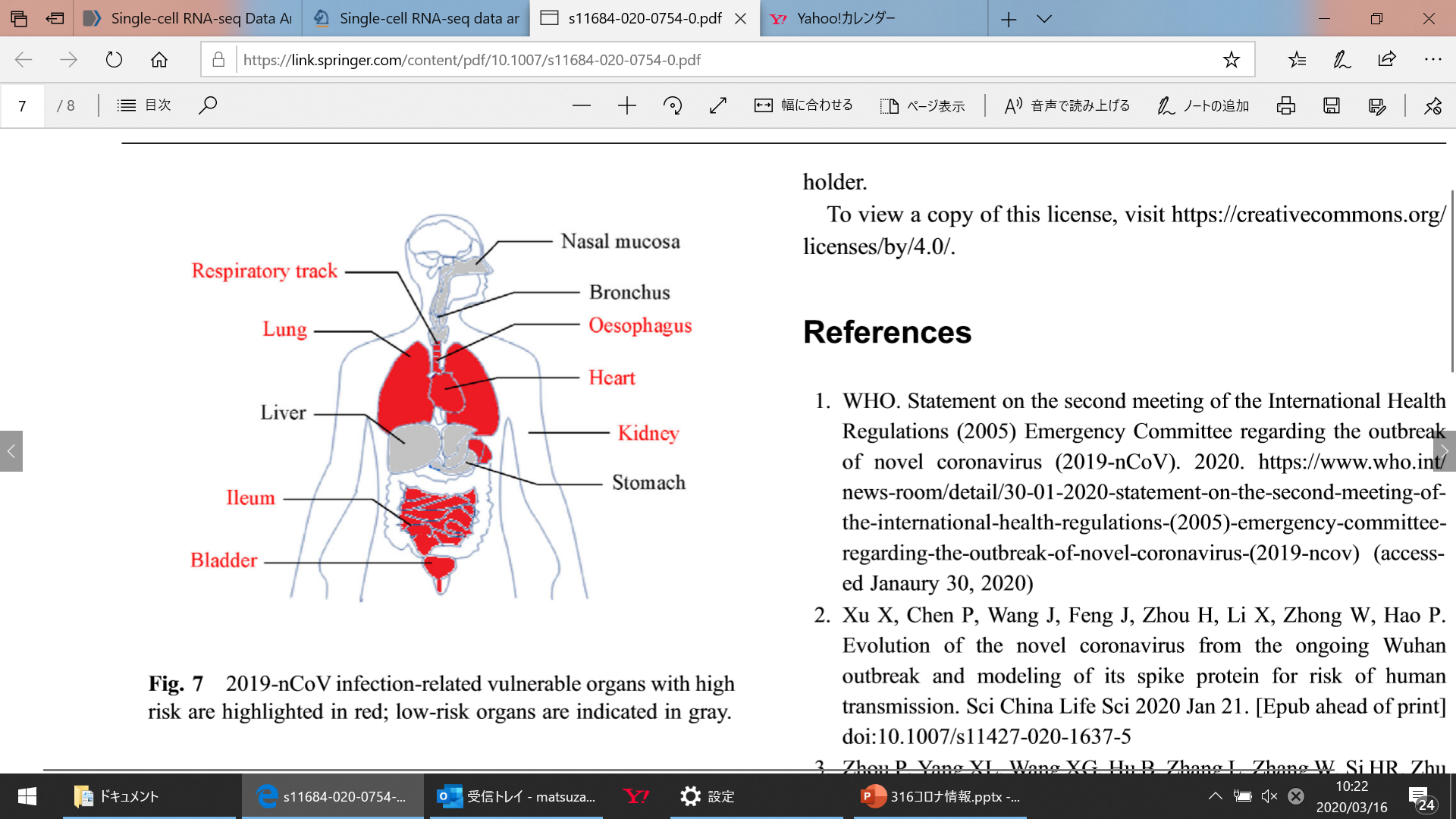 鼻粘膜
気管支
気管
肺
食道
心臓
肝臓
腎臓
胃
回腸
膀胱
COVID-19感染リスクマップ：ハイリスク臓器を赤、ローリスク臓器を灰色で表示
[Speaker Notes: Zou X, Chen K, Zou J, Han P, Hao J, Han Z. Single-cell RNA-seq data analysis on the receptor ACE2 expression reveals the potential risk of different human organs vulnerable to 2019-nCoV infection [published online ahead of print, 2020 Mar 12]. Front Med. 2020;10.1007/s11684-020-0754-0. doi:10.1007/s11684-020-0754-0
It has been known that, the novel Coronavirus, 2019-nCoV, which is considered similar to SARS-CoV and originated from Wuhan (China), invades human cells via the receptor angiotensin converting enzyme II (ACE2). Moreover, lung cells that have ACE2 expression may be the main target cells during 2019-nCoV infection. However, some patients also exhibit non-respiratory symptoms, such as kidney failure, implying that 2019-nCoV could also invade other organs. To construct a risk map of different human organs, we analyzed the single-cell RNA sequencing (scRNA-seq) datasets derived from major human physiological systems, including the respiratory, cardiovascular, digestive, and urinary systems. Through scRNA-seq data analyses, we identified the organs at risk, such as lung, heart, esophagus, kidney, bladder, and ileum, and located specific cell types (i.e., type II alveolar cells (AT2), myocardial cells, proximal tubule cells of the kidney, ileum and esophagus epithelial cells, and bladder urothelial cells), which are vulnerable to 2019-nCoV infection. Based on the findings, we constructed a risk map indicating the vulnerability of different organs to 2019-nCoV infection. This study may provide potential clues for further investigation of the pathogenesis and route of 2019-nCoV infection.]
しかし、前のスライドで鼻粘膜にはあまりACE2がないと示してありますが、別な研究者が調べるとそうでもないことが分かりました。
2枚後のスライドのバイオリン図で左側の臓器ほどACE2が存在することが分かりました。
1/2
口腔粘膜上皮細胞にACE2受容体が高度に発現
Xu H, Zhong L, Deng J, et al. High expression of ACE2 receptor of 2019-nCoV on the epithelial cells of oral mucosa. Int J Oral Sci. 2020;12(1):8. Published 2020 Feb 24. doi:10.1038/s41368-020-0074-x

【松崎コメント】
このXu論文は、ACE2受容体がCOVID-19の主要な侵入門戸と指摘されていることに沿って、口腔粘膜を含む13種類の臓器細胞についてACE2受容体発現状況を測定した結果、口腔粘膜細胞、とりわけ舌上皮細胞に高度に発現していることが分かったとするものである。昨日の316コロナ情報で、肺、心臓、食道、腎臓、膀胱、回腸にACE2受容体が発現しているとのZouの論文を紹介したが、Xuは考案で自分たちの成績がZou等の指摘と一致していると述べている。バイオリン図を見ると、肺のACE2受容体発現強度は必ずしも大きいものではないが、呼吸器細胞全体に占めるⅡ型肺胞上皮細胞の密度が少ないためであろうと指摘し、肺がCOVID-19の主要な感染門戸であることに変わりはないと述べている。
この論文の重要点は、①舌がCOVID-19の感染門戸となる可能性があること、②歯科治療の場面でも感染予防に留意が必要であると思われることである。ただし、ACE2受容体発現が、実際の臨床の場における感染リスク増加に直接結びつくかは、今後の検討が必要だろう。
2/2
臓器別ACE2受容体発現状態（バイオリン図）
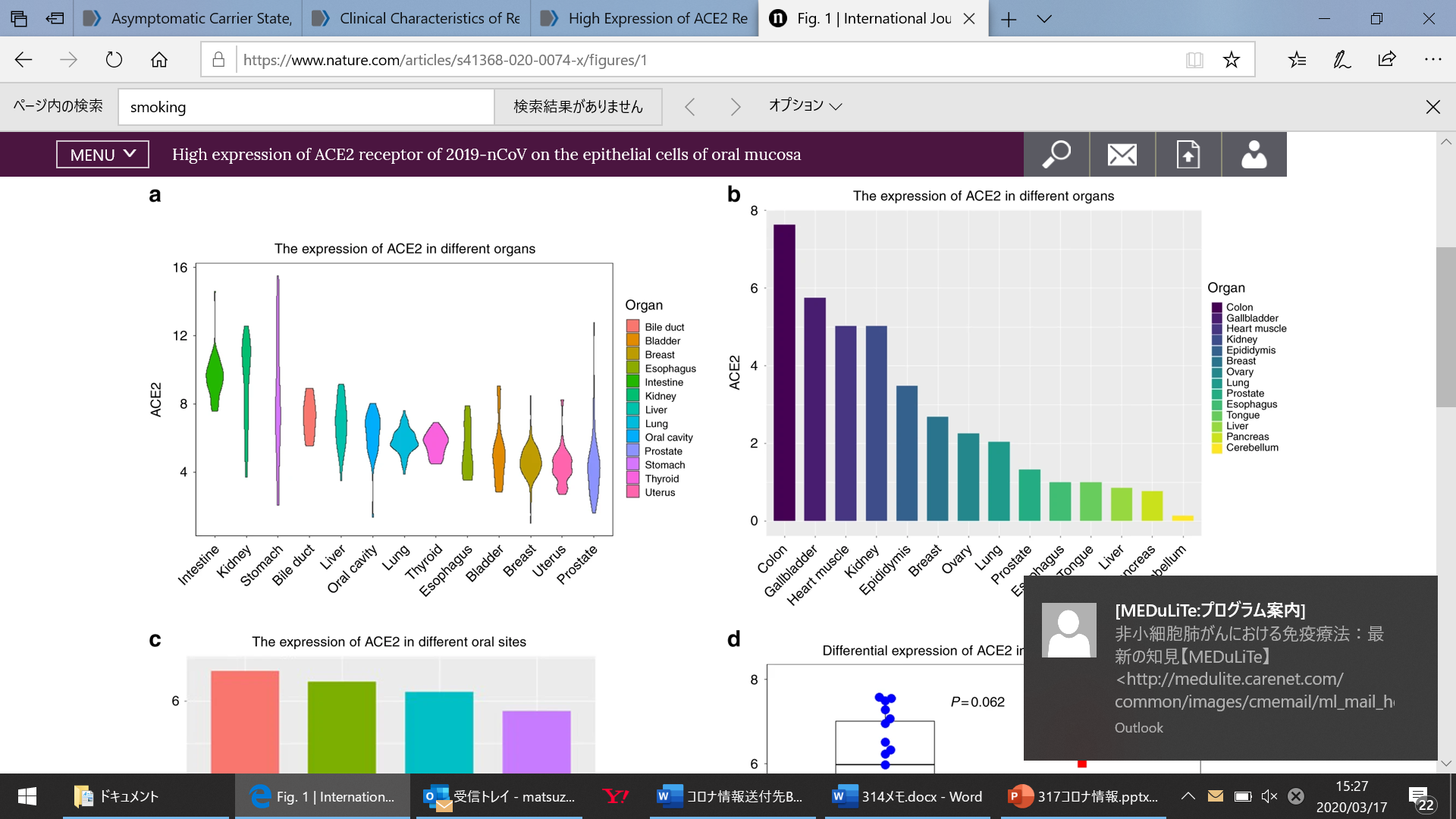 前立腺
子宮
乳腺
膀胱
食道
甲状腺
肺
口腔
肝臓
胆管
胃
腎臓
腸管
[Speaker Notes: Xu H, Zhong L, Deng J, et al. High expression of ACE2 receptor of 2019-nCoV on the epithelial cells of oral mucosa. Int J Oral Sci. 2020;12(1):8. Published 2020 Feb 24. doi:10.1038/s41368-020-0074-x
Abstract 
It has been reported that ACE2 is the main host cell receptor of 2019-nCoV and plays a crucial role in the entry of virus into the cell to cause the final infection. To investigate the potential route of 2019-nCov infection on the mucosa of oral cavity, bulk RNA-seq profiles from two public databases including The Cancer Genome Atlas (TCGA) and Functional Annotation of The Mammalian Genome Cap Analysis of Gene Expression (FANTOM5 CAGE) dataset were collected. RNA-seq profiling data of 13 organ types with para-carcinoma normal tissues from TCGA and 14 organ types with normal tissues from FANTOM5 CAGE were analyzed in order to explore and validate the expression of ACE2 on the mucosa of oral cavity. Further, single-cell transcriptomes from an independent data generated in-house were used to identify and confirm the ACE2-expressing cell composition and proportion in oral cavity. The results demonstrated that the ACE2 expressed on the mucosa of oral cavity. Interestingly, this receptor was highly enriched in epithelial cells of tongue. Preliminarily, those findings have explained the basic mechanism that the oral cavity is a potentially high risk for 2019-nCoV infectious susceptibility and provided a piece of evidence for the future prevention strategy in dental clinical practice as well as daily life.]
においや味がわからなくなるという意外な症状がCOVID-19の患者さんに見られたことも、ACE2の有り無しで説明がつくと思われます。
1/2
COVID-19感染によると思われる突発性無嗅覚症
Eliezer M（Department of Neuroradiology, Lariboisière University Hospital, Paris, France）, Hautefort C, Hamel AL, Verillaud B, Herman P, Houdart E, Eloit C.Sudden and Complete Olfactory Loss Function as a Possible Symptom of COVID-19.JAMA Otolaryngol Head Neck Surg. 2020 Apr 8.

【症例報告要旨】
40代女性。鼻閉はないが急性無嗅覚症発症。味覚障害なし。発症の数日前に、乾性咳嗽、頭痛、筋肉痛あり。鼻鏡検査では所見なし。5種類の嗅覚検査物質感知不能。CTとMRIにより両側嗅覚裂の炎症性閉塞が確認された。嗅球と嗅覚管に異常なし。パートナーがCOVID-19感染疑い者だったため、RT-PCRを実施、陽性と判明。
嗅覚裂の閉塞は通常鼻咽頭の重症炎症で発生するが、患者は鼻汁鼻閉を訴えていない。COVID-19はACE2受容体から呼吸器上皮に侵入するとされており、COVID-19が嗅覚受容体に選択的に感染した可能性も考えられる。発熱、咳を訴える患者に鼻閉を伴わない急性の無嗅覚症が発生した場合、COVID-19感染も疑う必要があるだろう。
2/2
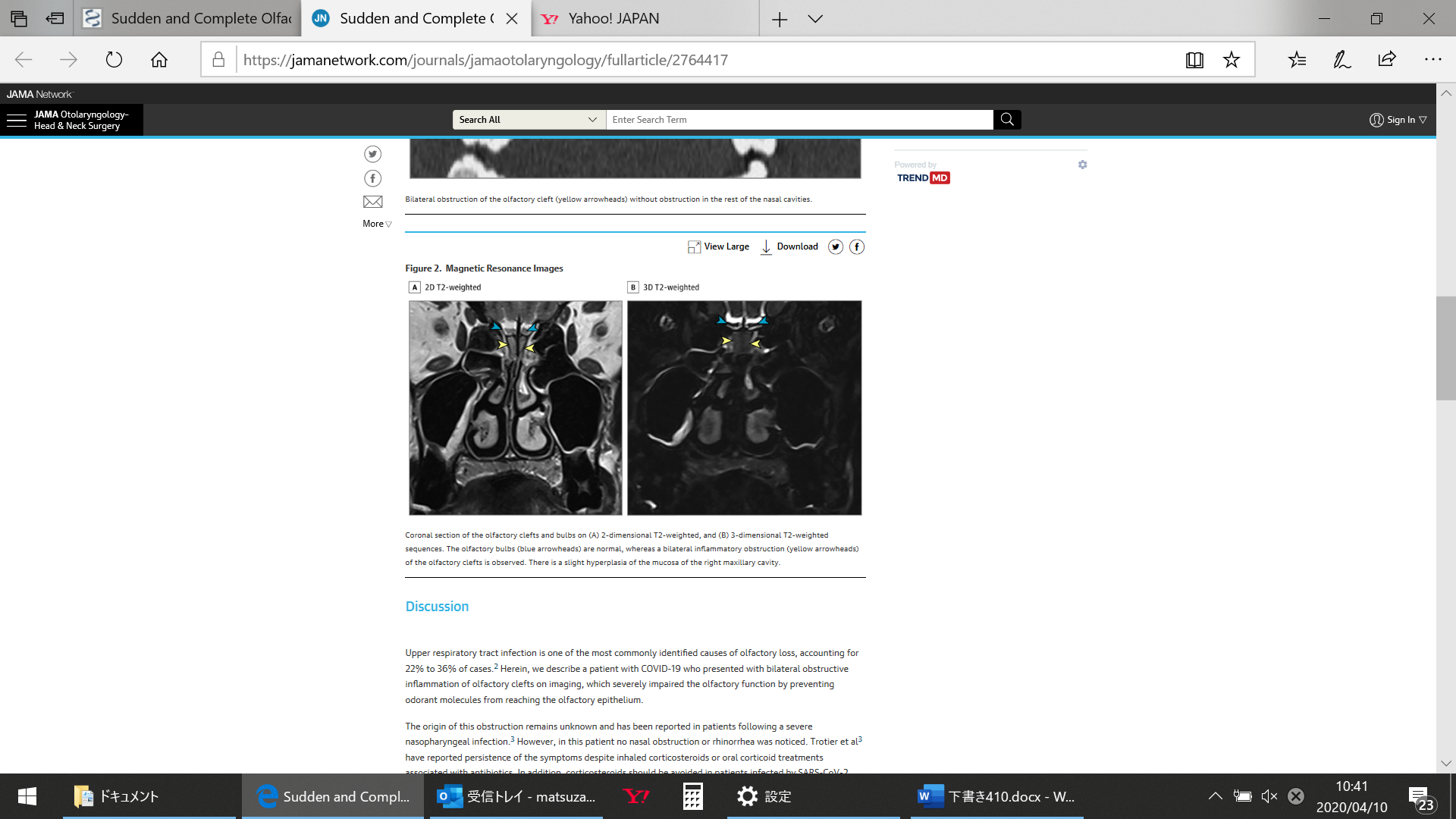 嗅覚裂の両側性閉塞（黄色矢印）はあるが、他の鼻腔閉塞はない
嗅球（青矢印）に異常なし。嗅覚裂の両側性閉塞あり（黄色矢印）
[Speaker Notes: Bilateral obstruction of the olfactory cleft (yellow arrowheads) without obstruction in the rest of the nasal cavities.
嗅覚裂の両側性閉塞（黄色矢印）はあるが、他の鼻腔閉塞はない
Coronal section of the olfactory clefts and bulbs on (A) 2-dimensional T2-weighted, and (B) 3-dimensional T2-weighted sequences. The olfactory bulbs (blue arrowheads) are normal, whereas a bilateral inflammatory obstruction (yellow arrowheads) of the olfactory clefts is observed. There is a slight hyperplasia of the mucosa of the right maxillary cavity.
嗅球（青矢印）に異常なし。嗅覚裂の両側性閉塞あり（黄色矢印）]
1/2
COVID-19患者における自覚症状としての嗅覚、味覚障害：横断調査
Giacomelli A, Pezzati L, Conti F, et al. Self-reported olfactory and taste disorders in SARS-CoV-2 patients: a cross-sectional study [published online ahead of print, 2020 Mar 26]. Clin Infect Dis. 2020;ciaa330. doi:10.1093/cid/ciaa330

【要旨】
（イタリア論文）88名のCOVID-19患者のうち29名（認知症4名、言語機能障害2名、非侵襲的人工呼吸中23名）を除く適切な問診が可能な59名について嗅覚、味覚障害を検討した。20名（33.9%）に嗅覚、味覚障害のいずれか、11名（18.6%）に両方が見られた。12名（20.3%）に入院前、8名（13.5%）に入院後症状が出現した。味覚障害の91%が入院前に出現した。入院後、嗅覚障害と味覚障害の出現頻度に違いはなかった。嗅覚、味覚障害は女性に多く[女性10/19（52.6%）,男性10/40（25%）,ｐ＝0.036]、いずれかの症状を呈する者はそうでない者よりも若かった（症状あり群56歳対なし群66歳、p=0.035）。
2/2
味覚障害、嗅覚障害を呈したCOVID-19感染症例の臨床的特徴
もともとACE2は、血圧を上げ交感神経を緊張させ、体を戦闘モードにするために存在しているのですが、新型コロナウイルスはそれに付け込んで細胞に入り込むわけです。
1/2
レニン・アンジオテンシン系：
COVID-19感染で明らかになったヒトの免疫システムに潜む予想外の欠陥

Roncati L（Department of Pathology and Surgery, University Hospital of Modena, Modena, Italy）, Gallo G, Manenti A, Palmieri B. Renin-angiotensin system: The unexpected flaw inside the human immune system revealed by SARS-CoV-2 [published online ahead of print, 2020 Mar 21]. Med Hypotheses. 2020;140:109686. doi:10.1016/j.mehy.2020.109686

背景：レニン・アンジオテンシン系は血圧と血管抵抗、電解質バランスを調節するホルモンシステムである。このシステムの中で、特に肺の結果内皮細胞表面のアンジオテンシン変換酵素（ACE）は、アンジオテンシンⅠを強力な血管収縮性ペプチドのアンジオテンシンⅡ（AⅡ）に変換する作用を持っている。そのため、ACE阻害薬とAⅡ受容体拮抗薬を高血圧、心不全、糖尿病性腎症の薬理学的治療のターゲットとして利用する研究が広く行われてきた。また、ACE2相同受容体が、口腔粘膜、Ⅱ型肺細胞、小腸、腎臓、心臓の内皮に存在することがわかっている。これらの受容体は、ACE阻害薬とAⅡ受容体拮抗薬の投与により過発現することがマウスの実験で明らかにされている。
2/2
仮説：驚くことに、現在アウトブレイク中のCOVID-19表面のスパイク蛋白は、ACE２受容体に結合する能力を持っている。したがって、中高年の人々にACE阻害薬やAⅡ受容体拮抗薬を長期間投与すると、ACE２受容体の発現が増加し、COVID-19が感染しやすくなるのではないかという仮説が生まれる。マウス実験の結果をヒトの細胞に置き換えると、図に示すような帰結を考えることができる。著者は、COVID-19のパンデミックが終息するまでは、これらの薬剤を、可能ならば、カルシウム拮抗薬、ベータブロッカー、利尿薬、血管拡張薬などに変更することが望ましいと考える。（松崎注：注意！これと反対の結論の論文もあるのです。次スライド参照）
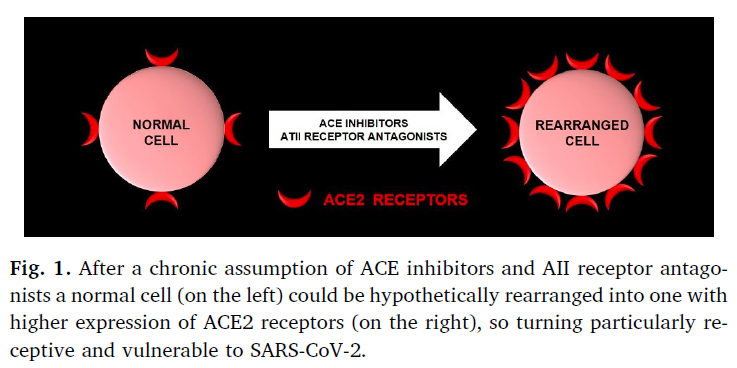 ＡＣＥ阻害薬
AⅡ受容体拮抗薬
正常細胞
過発現細胞
ＡＣＥ２受容体
1/3
コロナ感染と高血圧：
○○サルタン・○○プリルに重症化予防効果ある（かも）

Meng J（国立感染症研究所　深圳南方科技大学第三人民病院）, Xiao G, Zhang J, et al. Renin-angiotensin system inhibitors improve the clinical outcomes of COVID-19 patients with hypertension. Emerg Microbes Infect. 2020;9(1):757–760. 

COVID-19感染患者では、レニン・アンジオテンシン系（RAS）の機能障害が観察されている。しかし、ACEIやARBｓといったRAS阻害薬（ ○○サルタン・○○プリル）が、COVID-19感染の予後にどのように影響するかはわかっていない。471名のCOVID-19感染患者のうち、高血圧症のためにACEIあるいはARBｓ投与中の17名とそれ以外の降圧剤投与中の25名について重症度と免疫学的指標について検討を行った。その結果、ACEIあるいはARBｓ投与群はそれ以外の降圧剤投与群よりも、重症例が少なく、末梢血IL-6レベルが低く（注：IL6が増えると炎症が悪化する）、CD3T細胞およびCD8 T細胞数が増加（注：T細胞が減ると敗血症になりやすい）していた。また、最大ウイルス濃度も低かった。ACEIあるいはARBｓ投与はCOVID-19感染高血圧患者の予後を改善する可能性があることが示された。
2/3
○○プリル・○○サルタン系降圧薬服用群はそれ以外の降圧薬服用群よりも重症、死亡が少ない傾向があった
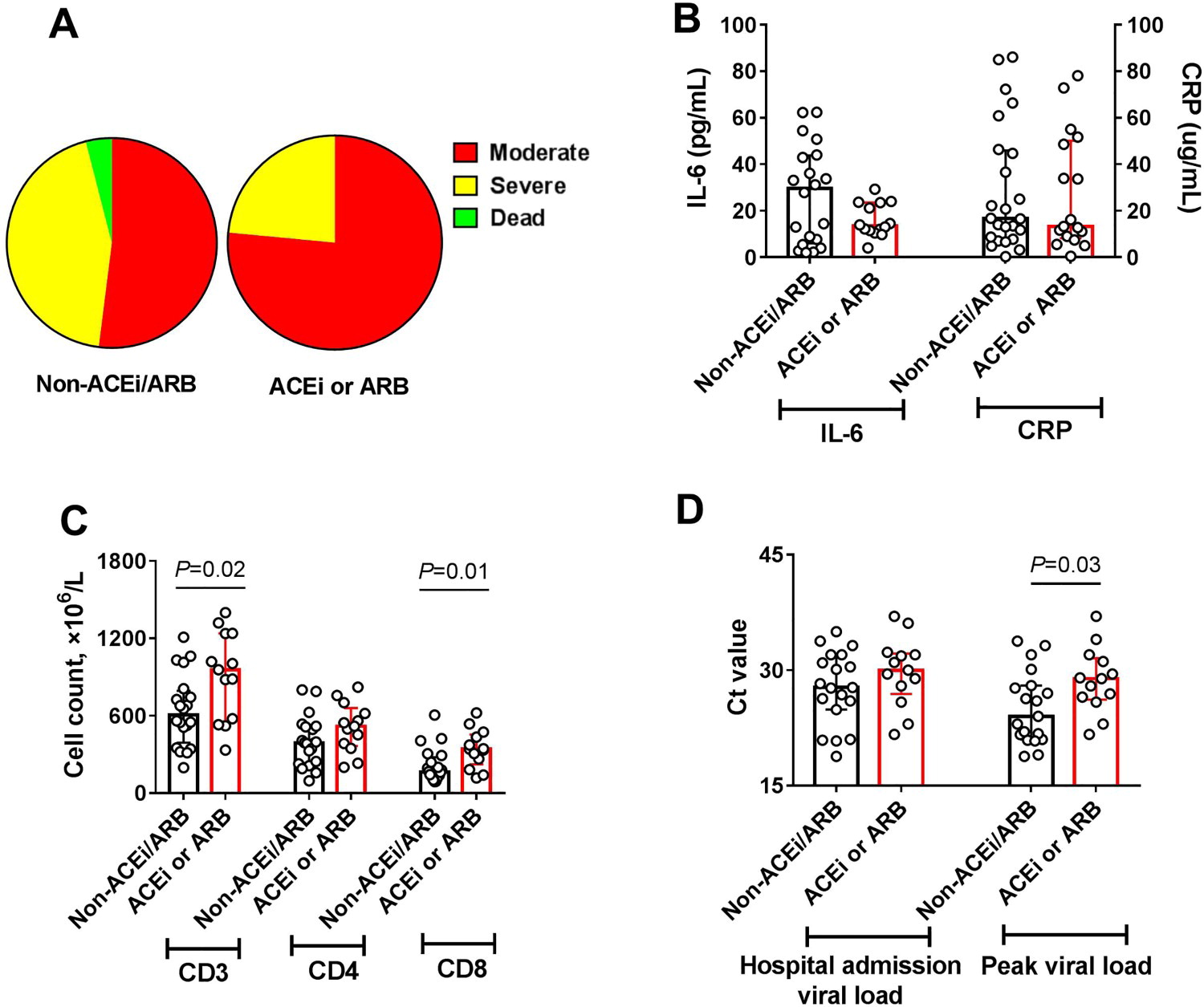 中等症
重症
死亡
ACE阻害薬・ARB非投与群
ACE阻害薬or
ARB投与群
このように、新型コロナと高血圧薬の相性はまだ結論が出ていません。
くれぐれも、現在の高血圧の薬を止めたり、ほかの薬に変えることはなさらないでください。
COVID-19感染症の皮膚症状：第一報
Recalcati S（イタリアAlessandro Manzoni Hospital）. Cutaneous manifestations in COVID-19: a first perspective [published online ahead of print, 2020 Mar 26]. J Eur Acad Dermatol Venereol. 2020;10.1111/jdv.16387. doi:10.1111/jdv.16387

【要旨】
148名のCOVID19感染患者のうち、発病の15日前までに新たな薬剤投与開始のなかった88名について、皮膚所見をまとめた。18名（20.4%）に発疹が出現した。発病とともに発疹の出現した者は8名、入院後に出現した者が10名。発疹の種類は、紅斑（14名）、広汎な蕁麻疹（3名）、水痘様水疱（1名）で、体幹に多く分布していた。軽度のかゆみを伴う場合もあるが、発疹は数日で消退している。発疹の有無と疾患の重症度に関連はみられなかった。全体として、従来のウイルス感染症に伴う皮膚病変と変わる点はみられなかった。
松崎の意見です
ウイルス性疾患の発熱と痛みに対して
NSAIDｓ（非ステロイド系鎮痛消炎剤）は
なるべく避けた方がよいかもしれません。

使うなら、アセトアミノフェン（カロナール・アンヒバなど）を。
NSAIDs：
イブプロフェン（ブルフェン®　イブプロフェン®）
ナプロキセン（ナイキサン®など　）
ジクロフェナク（ボルタレン®など）
など
1/3
COVID-19感染と非ステロイド系鎮痛消炎剤（NSAIDｓ）
Little P. （University of Southampton, Southampton, UK.）Non-steroidal anti-inflammatory drugs and covid-19. BMJ. 2020;368:m1185. Published 2020 Mar 27. doi:10.1136/bmj.m1185

　COVID-19感染の重篤な合併症は敗血症、心疾患、肺疾患であり、併存疾患を持つ高齢者に多く発生する。非ステロイド系鎮痛消炎剤（NSAIDs）はCOVID-19感染の合併症発生リスクを増やすだろうか？　確実なことはまだわかっていないが、少なくとも現在までに明らかにされたエビデンスによれば、リスクが高まると考えた方がよいだろう。
 
有害性の証拠
　観察的研究では、交絡因子の調整が不十分だという批判はあるものの、イブプロフェン、ナプロキセン、ジクロフェナクなどのNSAIDｓ長期投与により、心筋梗塞、心不全、脳卒中が増えると報告されている。急性呼吸器感染症が脳卒中や心筋梗塞のリスクを高めることは周知のことだが、治療中に短期間NSAIDｓを投与すると、合併症のリスクが増加することが報告されている。NSAIDｓには腎傷害性がある。COVID-19感染によって重大な影響を受ける人々は、腎障害を併発しやすく、発熱と脱水によってさらに腎障害が悪化する。
最近発表された症例対照研究によれば、呼吸器感染症患者にNSAIDｓを投与すると、肺炎の重症化、胸水貯留、疾患の遷延、扁桃周囲膿瘍、多臓器への感染と化膿性病変拡大などの合併症が増えるという。NSAIDｓ投与によって、入院の必要な患者に対する有効な抗生物質の投与が遅れることも指摘されている。
2/3
このレビュー論文の著者によれば、これらの所見は、NSAIDｓ投与がcyclo-oxygenasesの作用抑制と多型核白血球の動員遅延をもたらし、さらに（好中球の組織への遊走・滲出を抑制しつつ、マクロファージによる病原体や死細胞の貪食・処理を高める）lipoxinsと resolvinsの生成抑制を通じて炎症の改善を遅延させることによってもたらされるという。症例対照研究では、NSAIDｓ投与が合併症の初期症状に対して投与されるという薬物使用順序の交絡が避けられないため、NSAIDｓが合併症を増やすという因果関係を肯定するエビデンスが限られている。しかし、このような交絡因子を調整した研究では、NSAIDｓ投与が合併症を増やすという結果が得られている。さらに、長期間継続投与および急性病変に対する短期的投与の両方でNSAIDｓ投与による合併症の増加が確認された大規模症例対照研究が報告されている。したがって、短期間のNSAIDｓ投与であっても、それが合併症を増やすという因果関係が存在することを示唆している。
　これは臨床の場にどのような意味を持つだろうか？　889例の呼吸器感染症患者に対して、アセトアミノフェン単剤、イブプロフェン単剤、両剤投与を無作為割り付けし、その後の効果不十分あるいは新たな症状が出現した場合の再診率を比較した研究によれば、アセトアミノフェンの再診率12%に対し、イブプロフェンの再診率が20%と有意に高かった(リスク比1.67, 95%信頼区間1.12－2.38)。イブプロフェン群では、可能性扁桃炎、副鼻腔炎、髄膜炎、肺炎、中耳炎の発症及び治癒遷延が見られた。その次に行われた3044名を対象とした調査では、半数の患者にNSAIDｓ投与のアドバイスを含む呼吸器感染症の療養アドバイスを行うインターネットにアクセスできるようにした。
3/3
多変量解析の結果、インターネットアクセス可能群の治癒が遷延していた。つまり、体調不良、悪化が有意に多かった（差0.52日 95%信頼区間0.06－0.97, P=0.026）。この結果は報告バイアスや指示の違いでは説明できず、イブプロフェン群のインターネットアクセスを遮断した後に、有意差が消失した。したがって、呼吸器感染症に対するNSAIDｓ投与は治癒を遅らせ合併症を増やす可能性があることが示唆されたものである。
 
COVID-19感染症におけるNSAIDｓ投与をどう考えるか
　前記の研究結果をCOVID-19感染症に適用すべきかどうかが大きな問題である。いかなるNSAIDｓも投与してはならないと言えるほどの強固な証拠はまだない。前記の研究は主に呼吸器感染症に対するNSAIDｓの継続的投与をテーマとしており、COVID-19感染に伴う急性症状に対する短期的不定期投与がもたらす影響についてのデータは乏しい。例えば、睡眠を妨げる苦痛をとるためにはアセトアミノフェンでは不十分の場合、免疫力を挙げる良眠を確保するためのNSAIDｓ投与は良いのではないか、あるいは全身の筋肉痛を訴えるCOVID-19感染患者にNSAIDｓ投与が必要ではないかという場合もあろう。循環器疾患予防のためのアスピリン投与は中断すべきではない。アスピリンがNSAIDｓ並みの抗炎症作用を出すためには毎日１～４ｇ投与が必要だからである。
 
　結論として、さらに研究が必要であることは明確だが、当面は、COVID-19感染者の発熱や疼痛に対して、NSAIDｓを連用することは避けた方がよさそうである（regular NSAID use should probably not be recommended）。